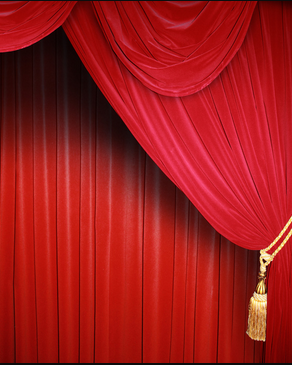 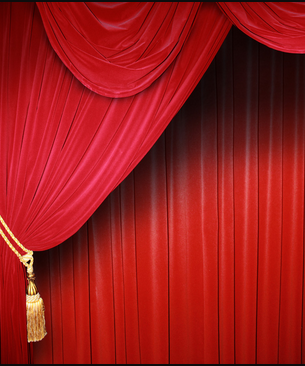 পদার্থবিজ্ঞান বিভাগ এর পক্ষথেকে
স্বাগতম
[Speaker Notes: Ending slide.]
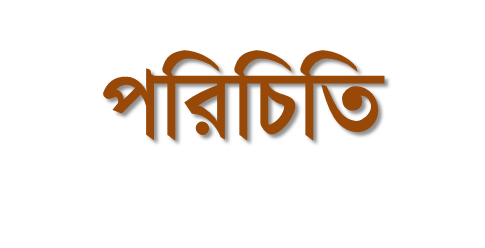 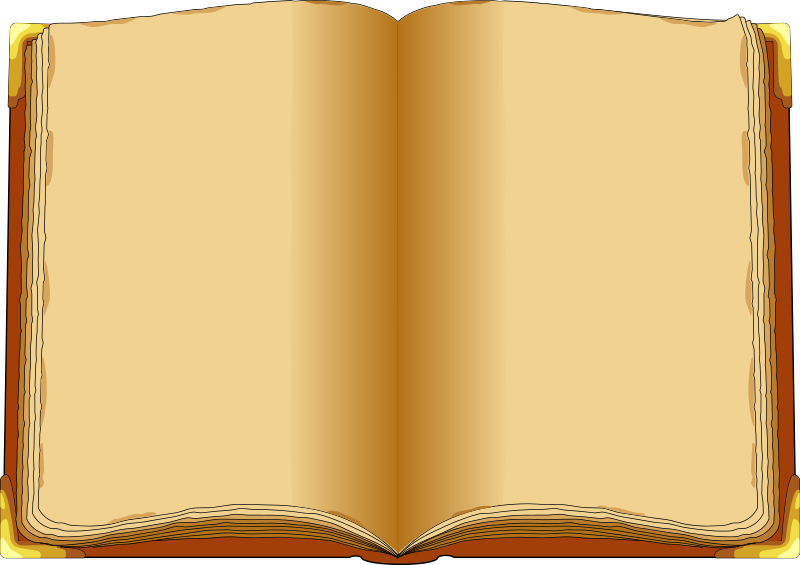 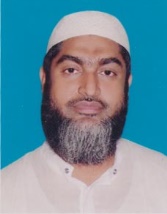 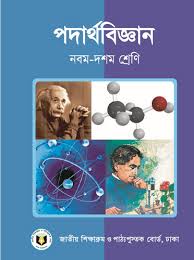 মোঃহাবিবুর রহমান 
           ইনস্ট্রাক্টর (পদার্থবিজ্ঞান) 
  টেকনিক্যাল স্কুল ও কলেজ 
          কিশোরগঞ্জ ।   
        0171৫৩৪২৯৩৪
শ্রেণিঃ নবম 
             বিষয়ঃ পদার্থ বিজ্ঞান
            অধ্যায়ঃ ৫ম     
             সময়ঃ ৪৫ মিনিট
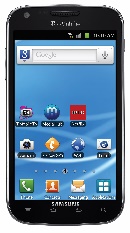 পঞ্চম অধ্যায়
পদার্থের অবস্থা ও চাপ
নিচের বিষয়টি লক্ষ্য কর
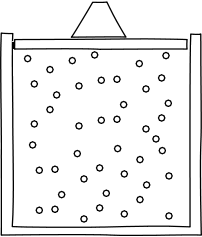 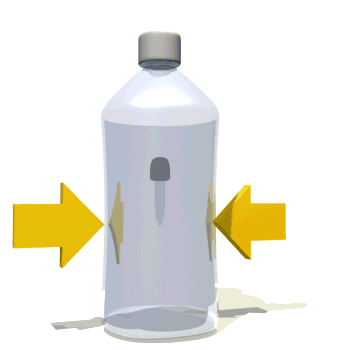 তরল পদার্থের উপর প্রয়োগকৃত চাপ সব দিকে সঞ্চালিত হয়
ছবির মানুষটি সম্পর্কে তোমরা কি জানো ?
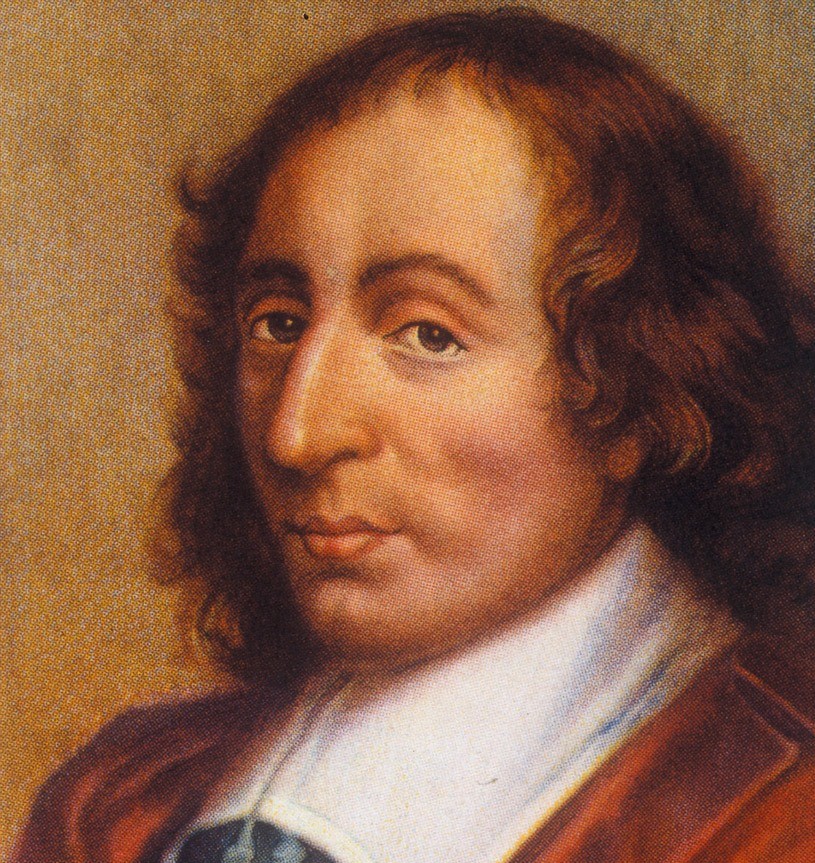 প্যাসকেল (Pascal )
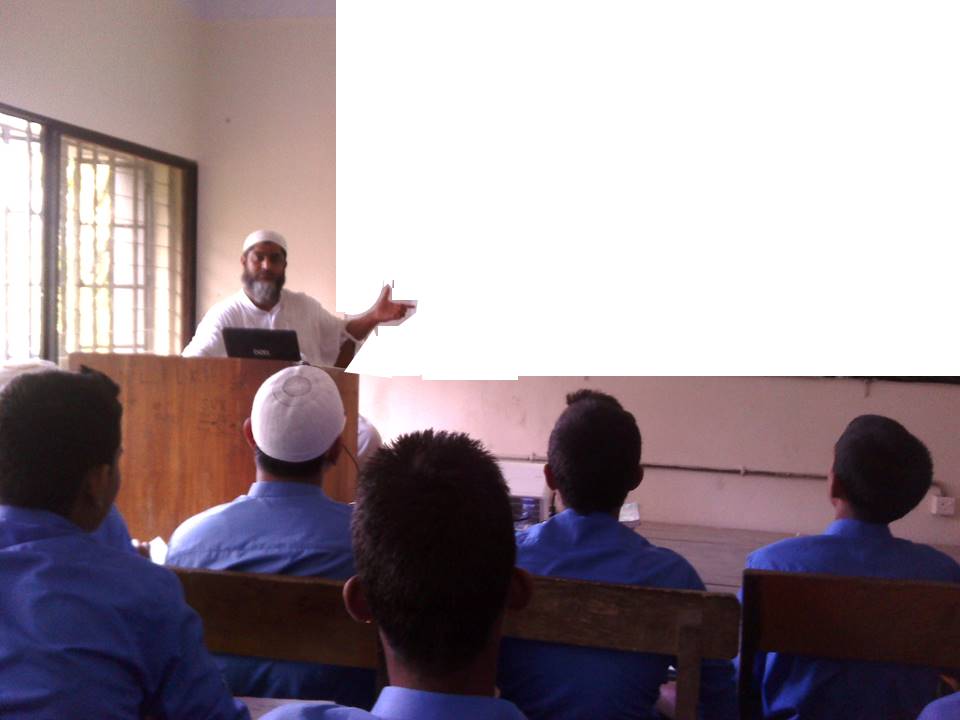 আজকের পাঠ শিরোনাম
প্যাসকেলের সূত্র
শিখনফল
এই পাঠ শেষে শিক্ষার্থীরা-
1.প্যাসকেলের সূত্র বিবৃত করতে পারবে। 
2.প্যাসকেলের সূত্রের গাণিতিক ব্যাখ্যা প্রদান করতে পারবে।
3.দৈনন্দিন জীবনে প্যাসকেলের সূত্রের প্রয়োগ উপলদ্ধি করতে পারবে ।
প্যাসকেলের সূত্র
P
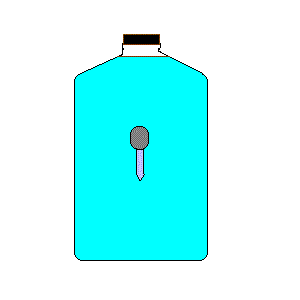 আবদ্ধ পাত্রে তরল বা বায়বীয় পদার্থের কোনো অংশের উপর বাইরে থেকে চাপ প্রয়োগ করলে সেই চাপ কিছু মাত্র না কমে তরল বা বায়বীয় পদার্থের সবদিকে সমান ভাবে সঞ্চালিত হয় ।
8
প্যাসকেলের সূত্র
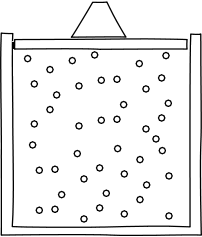 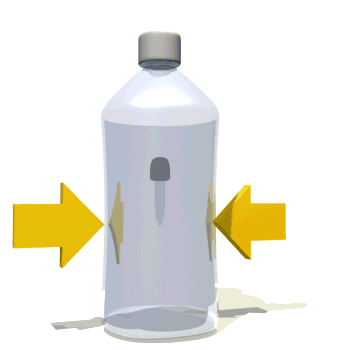 তরল পদার্থের উপর প্রয়োগকৃত চাপ সব দিকে সঞ্চালিত হয়
প্যাসকেলের সূত্র
এখানে
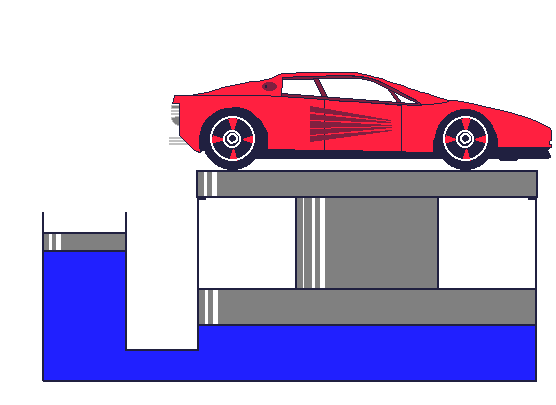 10
ছোট পিস্টনে প্রয়োগকৃত বলের বেশী বল বড় পিস্টনে প্রযুক্ত হয়েছে
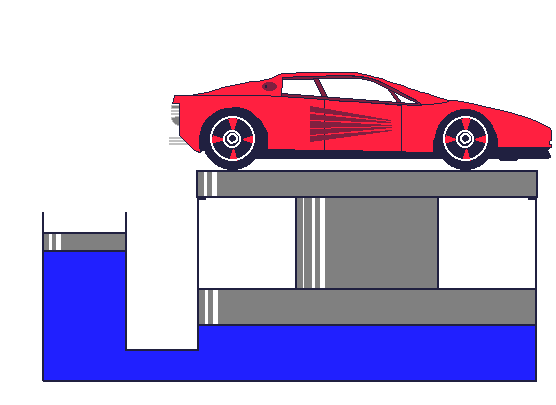 বল বৃদ্ধিকরন নীতি
বড় পিস্টনের প্রস্থচ্ছেদের
ক্ষেত্রফল যত বেশি হবে
বলও তত বেশি অনুভূত
হবে
জোড়ায় কাজ
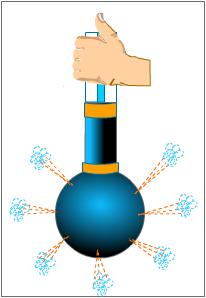 ব্যবস্থাটি কোন নীতিকে সমর্থন করে? যুক্তিসহ বিশ্লেষণ কর ।
ডিজিটাল 
বাংলাদেশ
একটি জানালা একটি দৃশ্য,
একটি কম্পিউটার সারাবিশ্ব
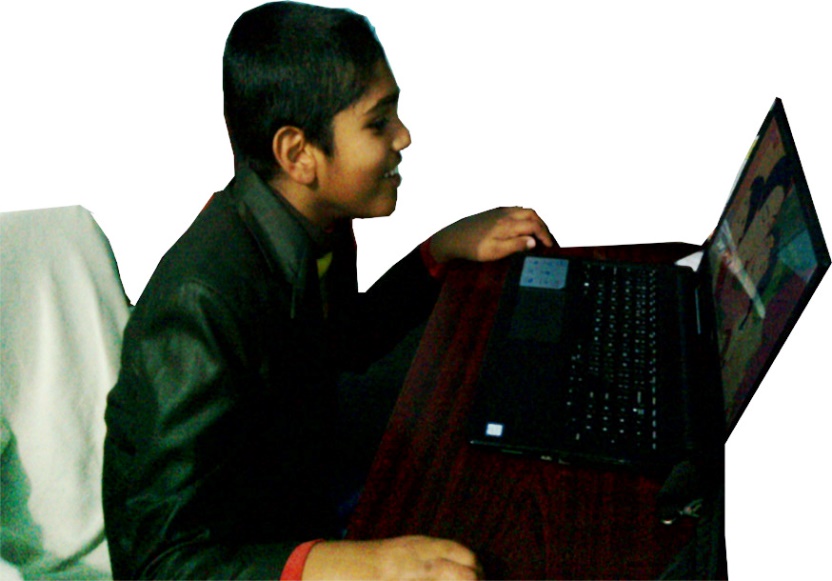 ডিজিটাল 
বাংলাদেশ
শতভাগ অনলাইন শিক্ষা কার্যক্রম চালু হলে ,
ফেলের হার শূন্যের কোটায় যাবে চলে।
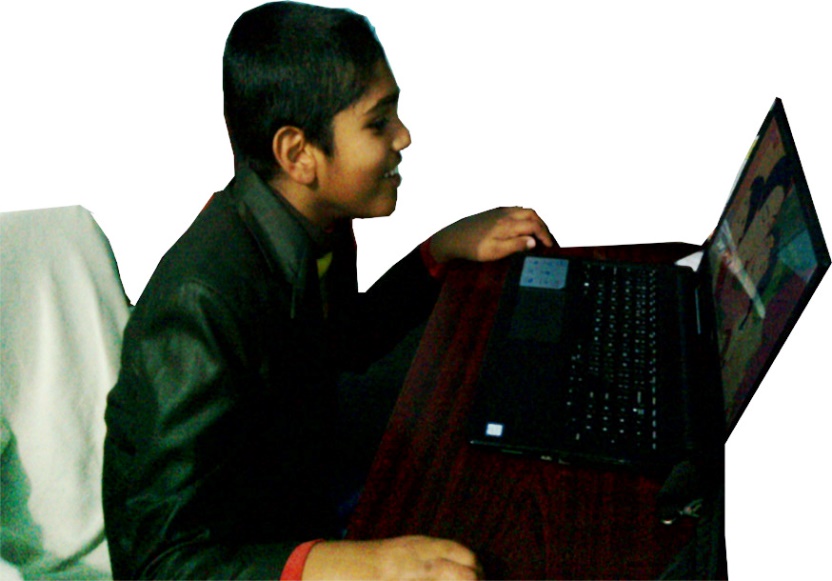 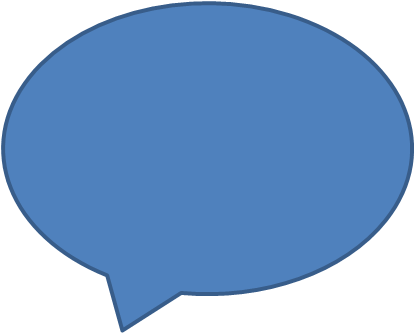 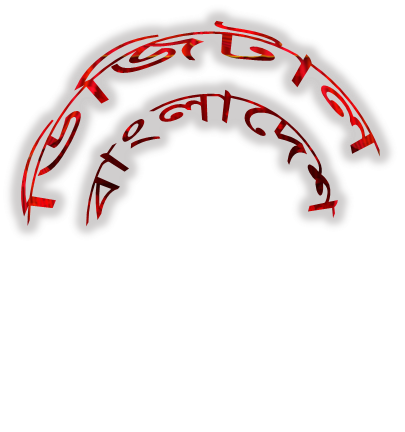 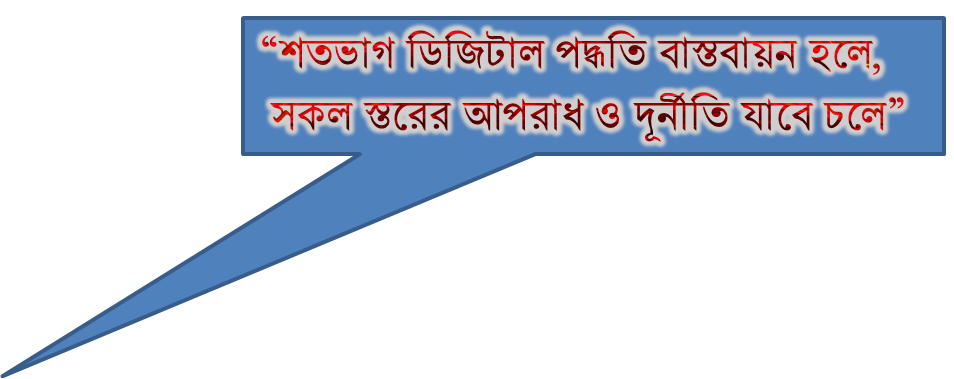 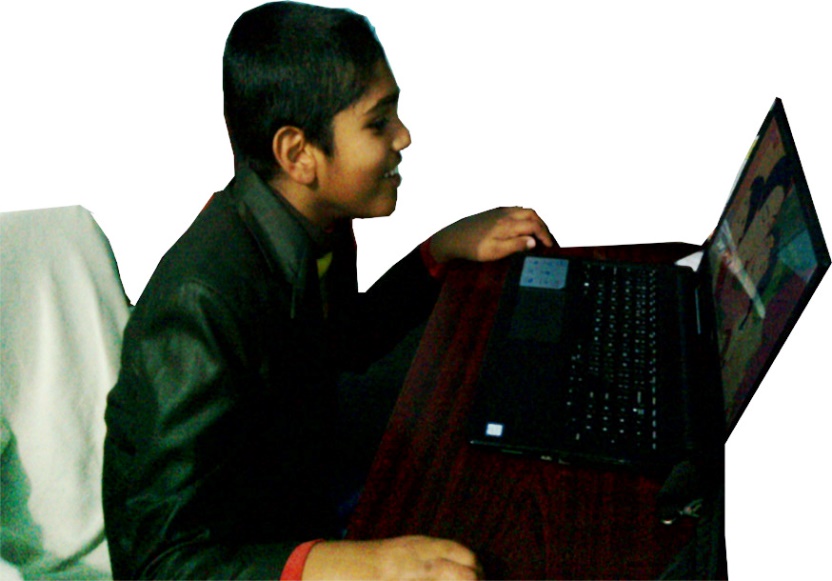 আল্লাহ্‌ আমাদের উপর সহায় হউন
            আজ এ পর্যন্তই
            খোদা হাফেজ।
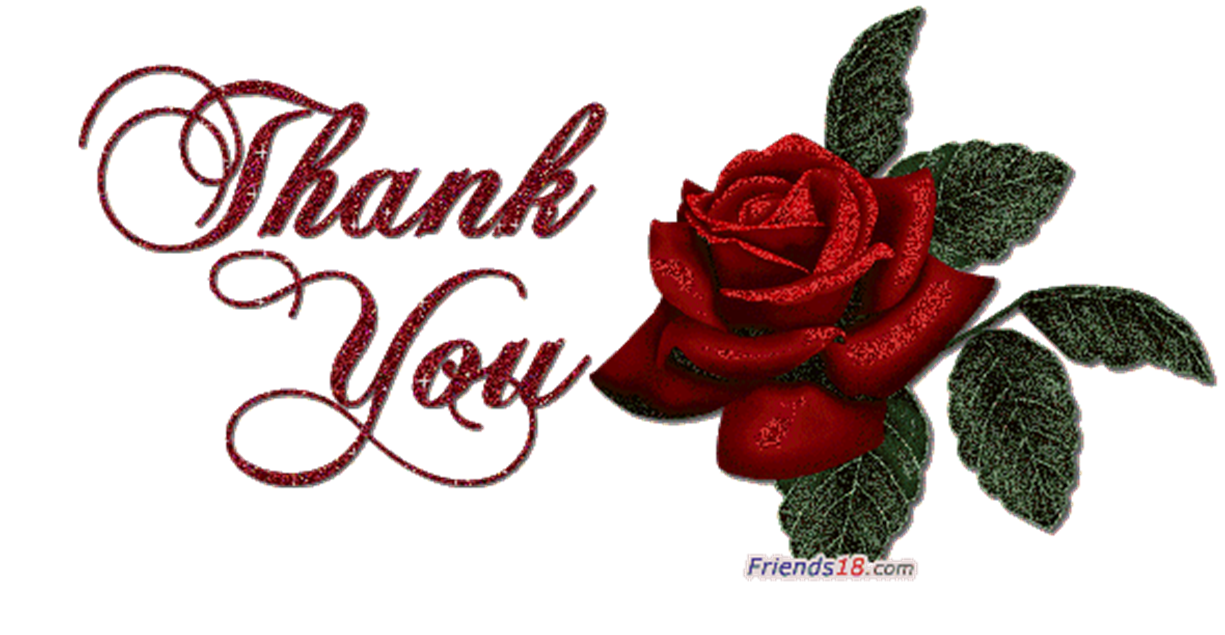